Une petite idée
synthèse
[Speaker Notes: Bonjour,
Nous allons poursuivre sur les listes, et sur la manière de les utiliser pour gérer des données comme une liste de contacts, les élèves d’une classe et leurs activités ou des taxis]
Programme réalisé
Pseudo code
Quand clic sur bouton Coluche
mettre en pause la lecture abbé Pierre
si audio Coluche en cours de lecture
mettre en pause
sinon
lire audio
idem
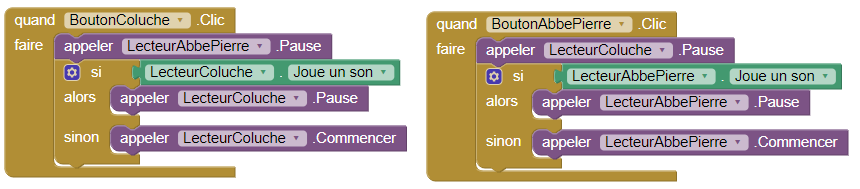 Programme réalisé
Pseudo code
Diagramme de flux
(flowchart)
Quand clic bouton
Quand clic sur bouton Coluche
mettre en pause la lecture abbé Pierre
si audio Coluche en cours de lecture
mettre en pause
sinon
lire audio
Pause 2° audio
Si lecture en cours
non
oui
pause
lire
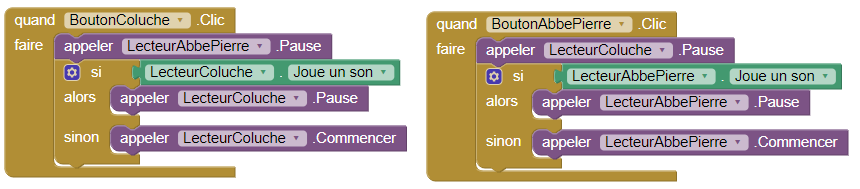 Extension en playlist
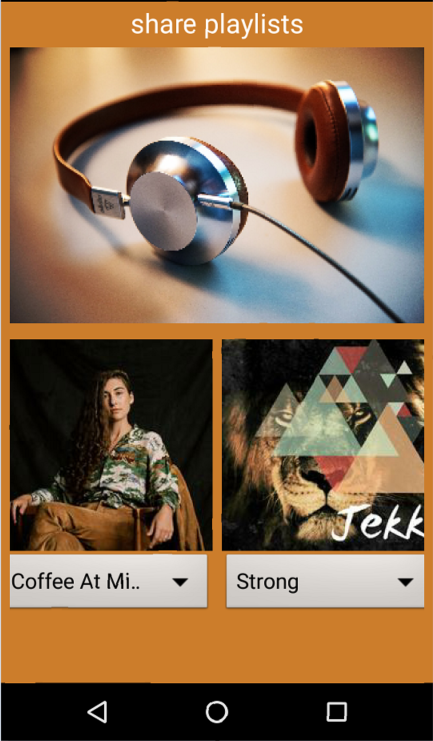 Définir 
une liste de noms « tracks »
une liste d’images pour chque track ou piste
une liste de fichiers audio
Définir 2 spinner (curseur animé) ou listPicker
un pour la gauche (Coluche)
Un pour la droite (Abbé Pierre)
Extension en playlist
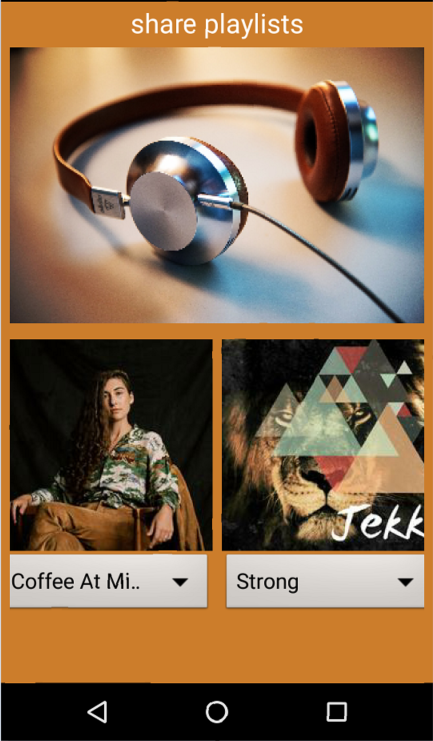 Définir 
une liste de noms « tracks »
une liste d’images pour chque track ou piste
une liste de fichiers audio
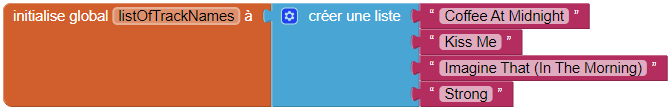 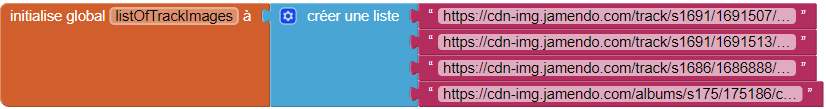 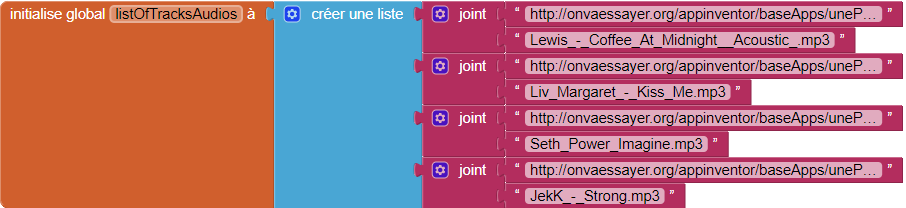 Extension en playlist
Au démarrage
Après choix track
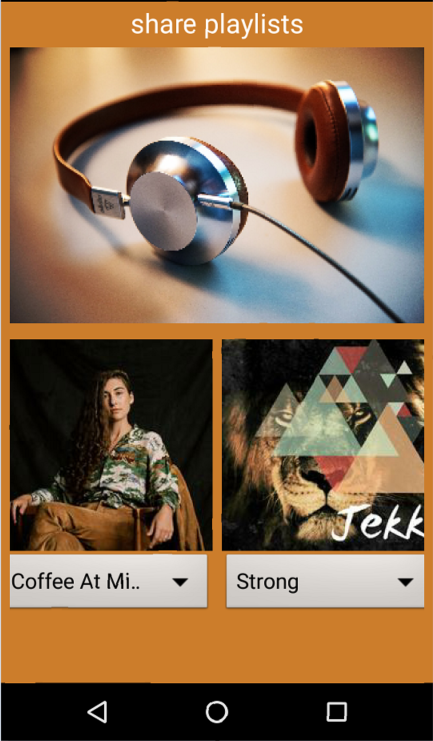 mettre la liste des noms dans la liste des choix
mettre image du bouton : image (index choisi)mettre audio du lecteur : track (index choisi)
Extension en playlist
Au démarrage
Après choix track
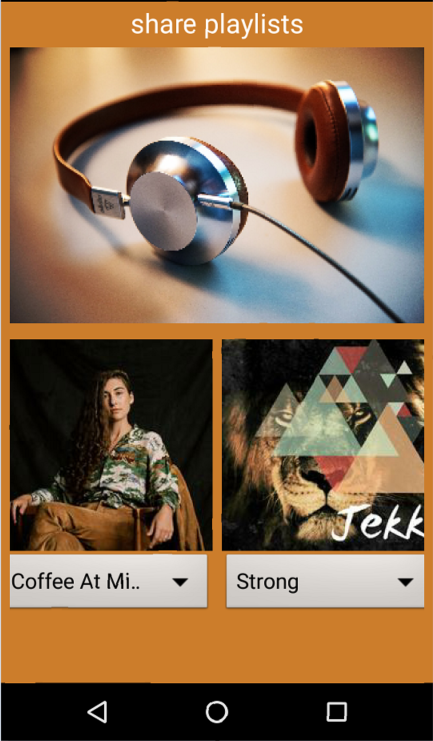 mettre la liste des noms dans la liste des choix
mettre image du bouton : image (index choisi)mettre audio du lecteur : track (index choisi)
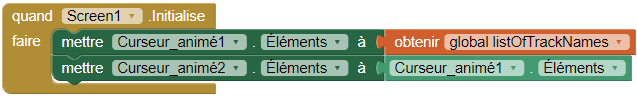 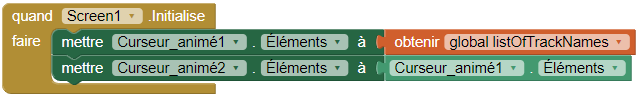 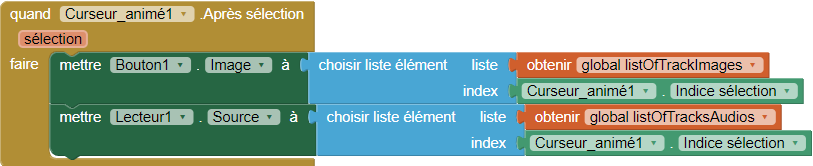 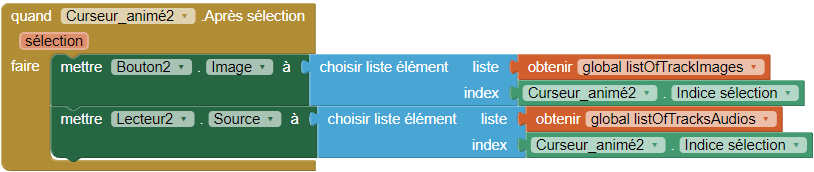 Extension en playlist
Au démarrage
Après choix track
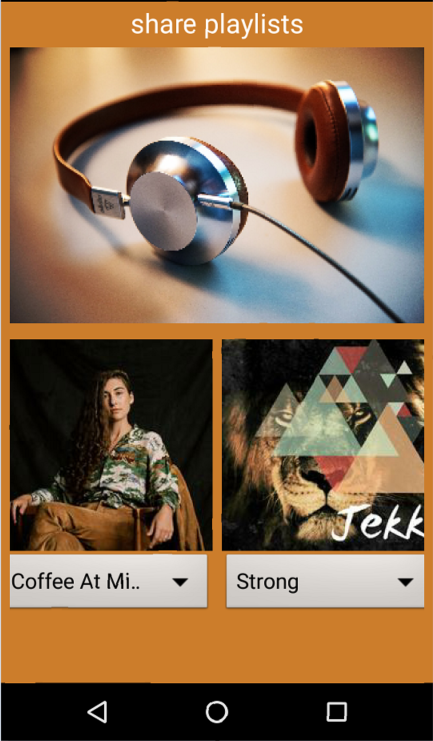 mettre la liste des noms dans la liste des choix
mettre image du bouton : image (index choisi)mettre audio du lecteur : track (index choisi)
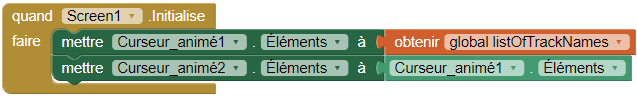 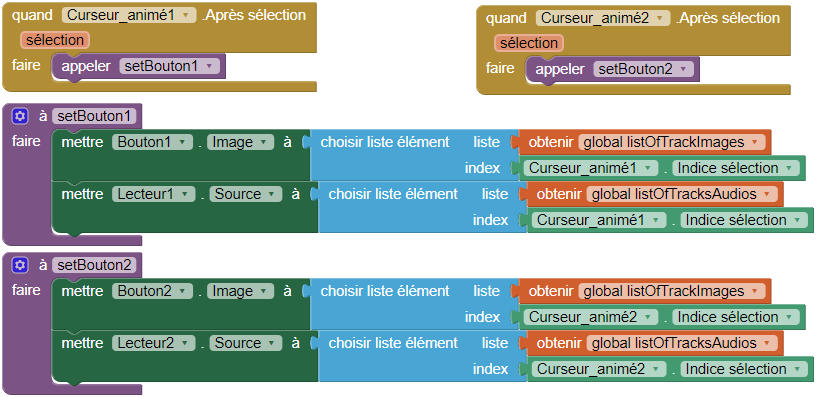 EXTENSION EN PLAYLIST
EXTENSION EN PLAYLIST
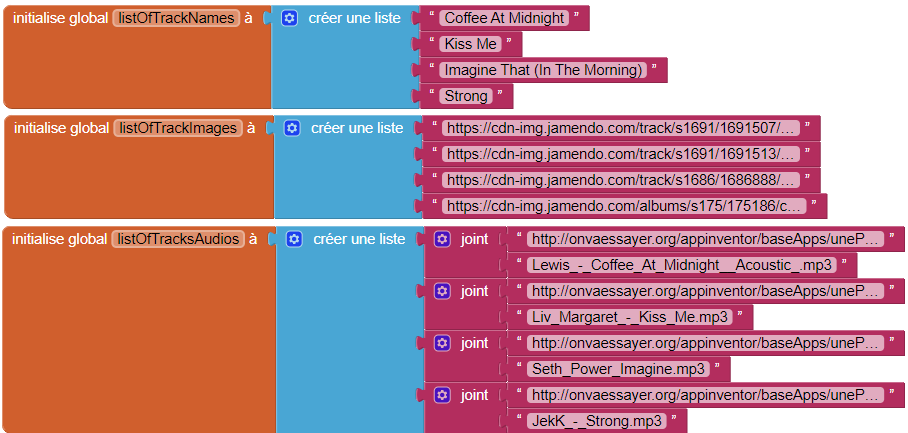 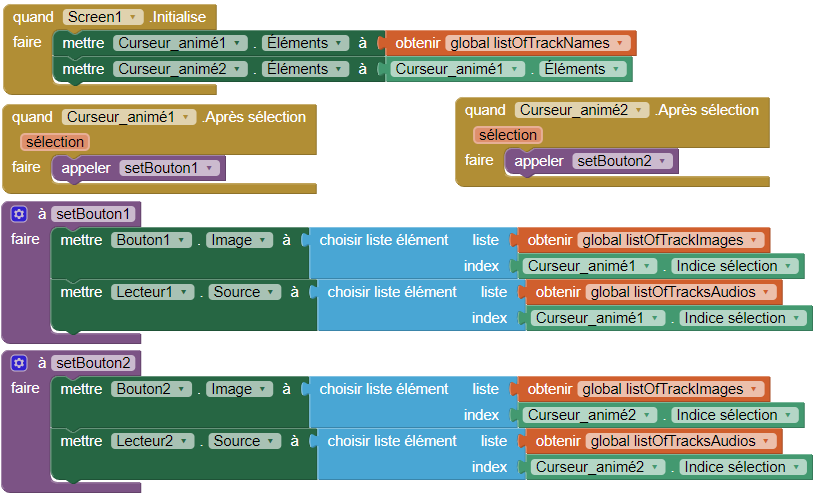 EXTENSION EN PLAYLIST wEB
On ajoute 
La lecture de PLAYLISTS
La sélection de la  PLAYLIST
La Lecture des noms, imageset pistes
cf. galerie : playlistJamendo
ai2.appinventor.mit.edu/?galleryId=5645695171821568
EXTENSION EN PLAYLIST wEB
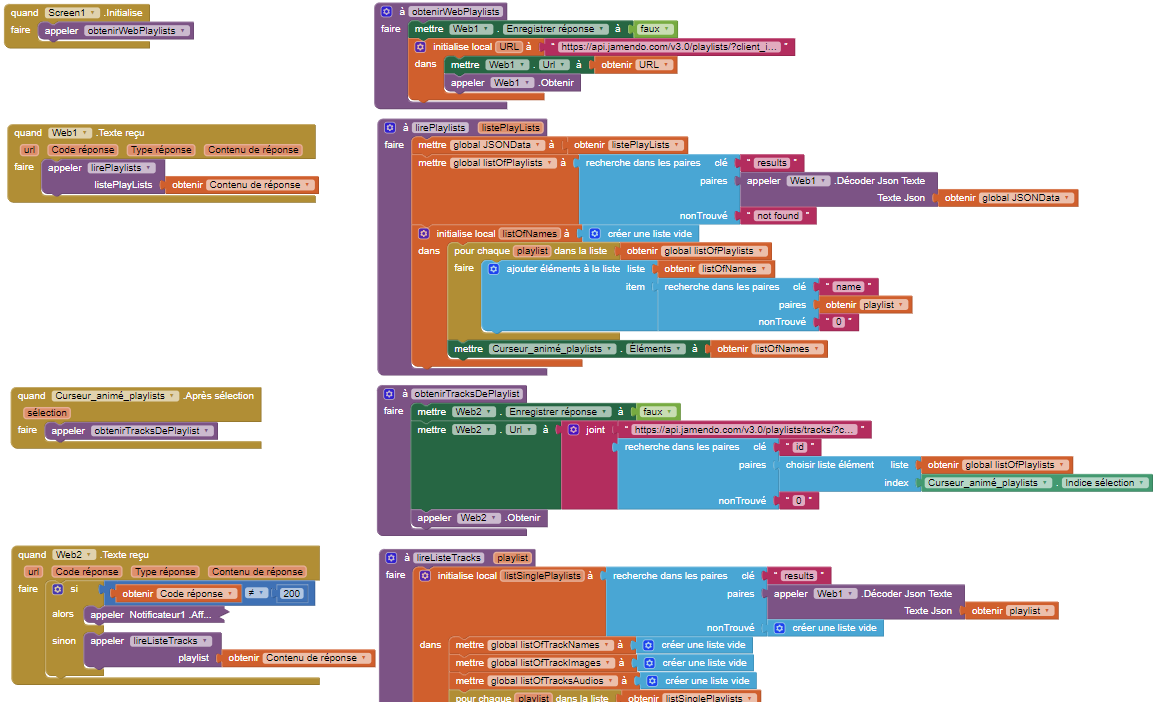 On ajoute 
La lecture de PLAYLISTS
La sélection de la  PLAYLIST
La Lecture des noms, imageset pistes
cf. galerie : playlistJamendo
ai2.appinventor.mit.edu/?galleryId=5645695171821568